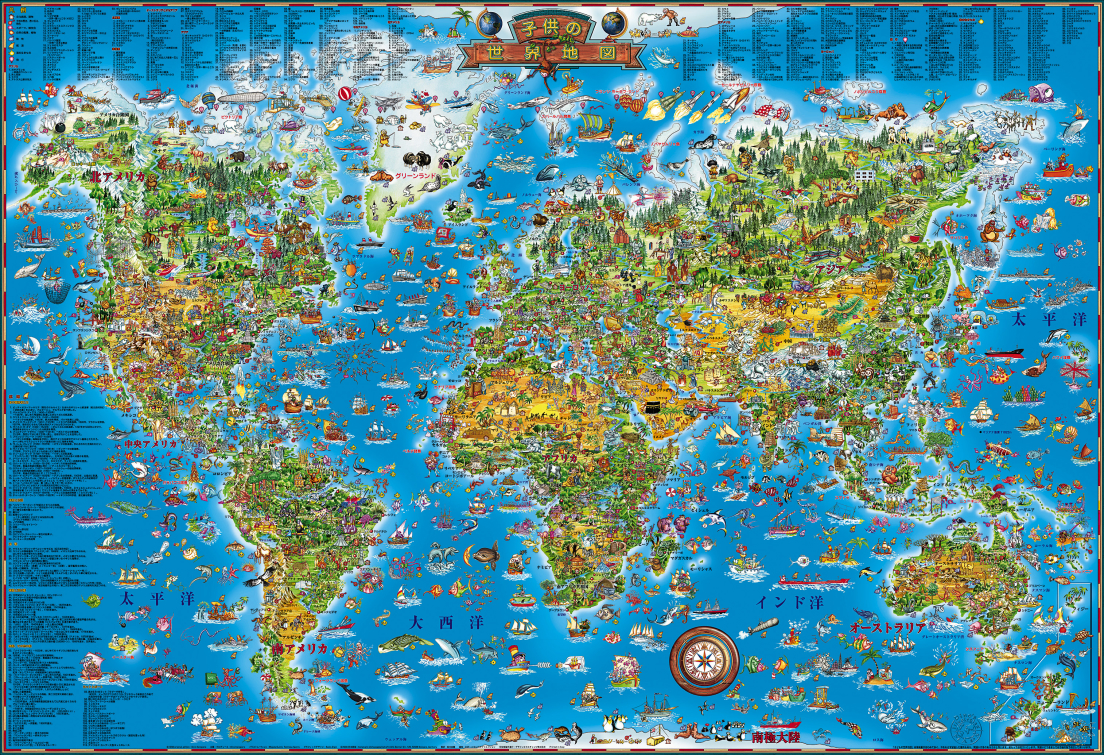 くに国
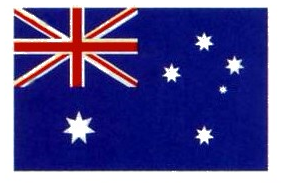 オーストラリア
Oosutoraria
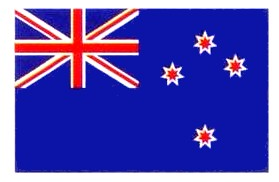 ニュージーランド
 Nyuujiirando
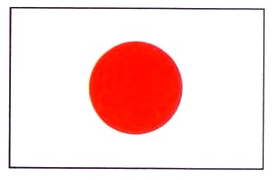 にほん
Nihon
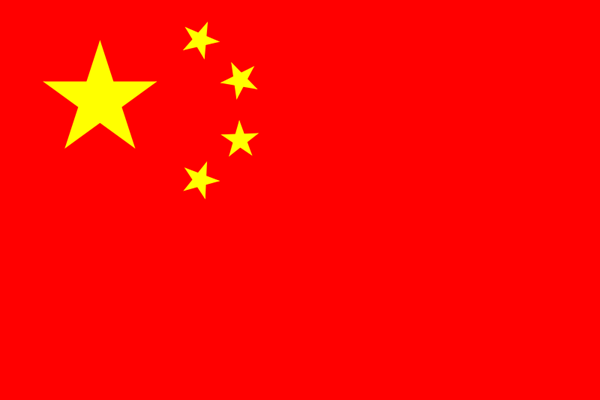 ちゅうごく
Chuugoku
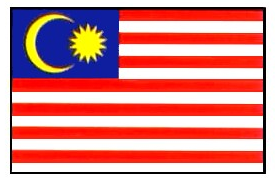 マレーシア
Mareeshia
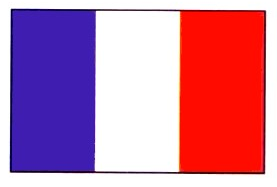 フランス
Furansu
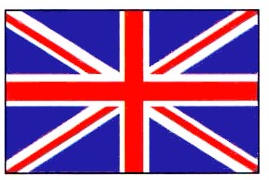 イギリス
Igirisu
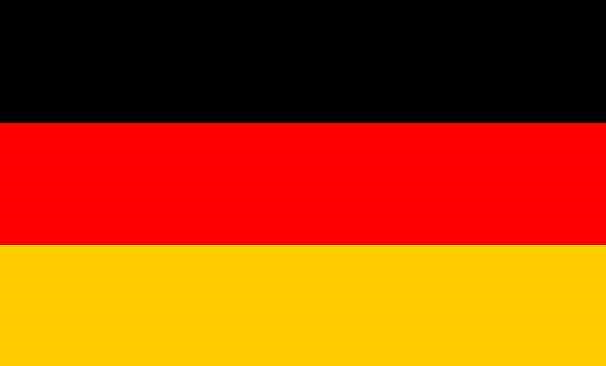 ドイツ
Doitsu
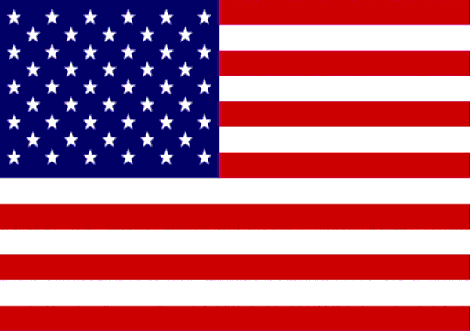 アメリカ
Amerika
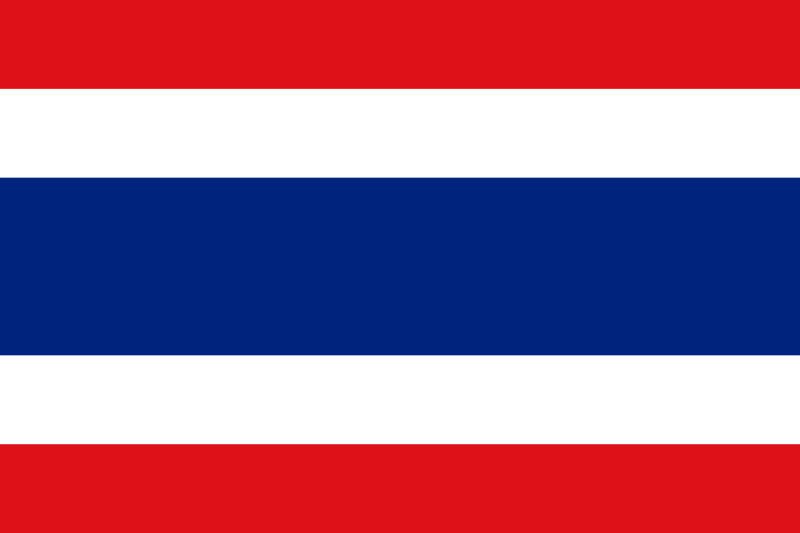 タイ
Tai
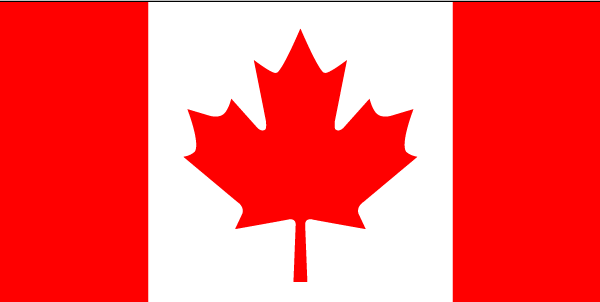 カナダ
Kanada
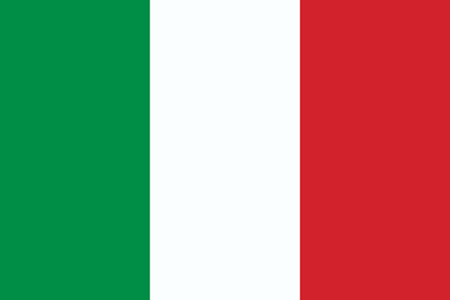 イタリア
Itaria
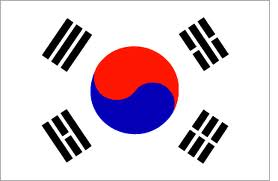 かんこく
Kankoku
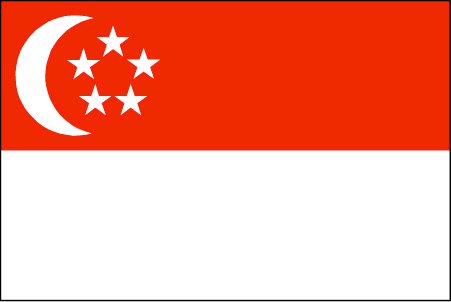 シンガポール
Shingapooru
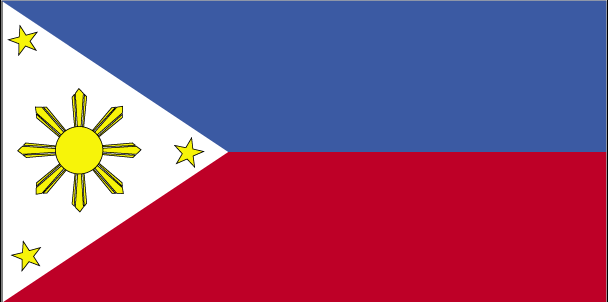 フィリピン
Firipin
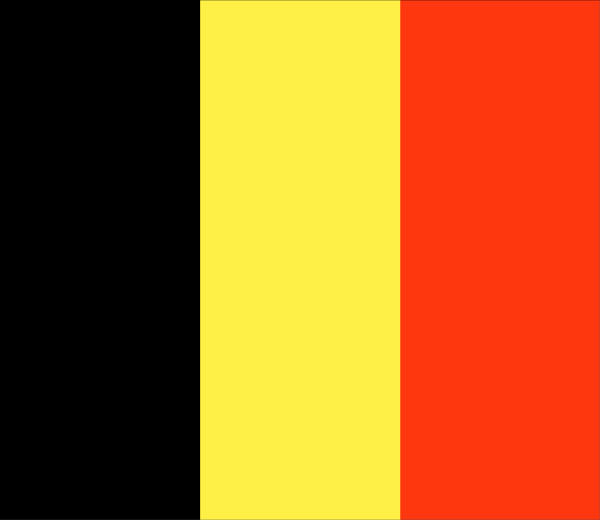 ベルギー
Berugii
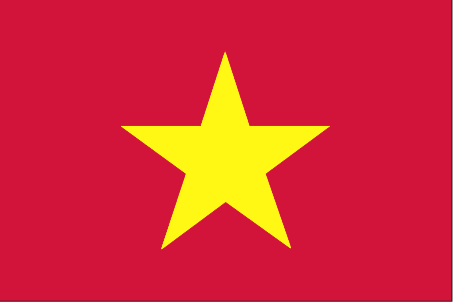 ベトナム
Betonamu
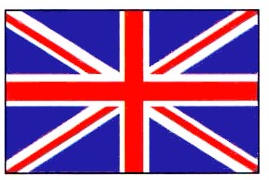 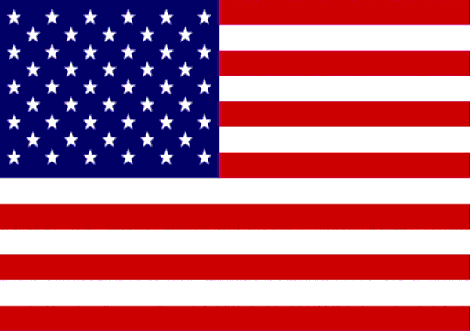 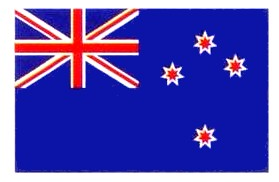 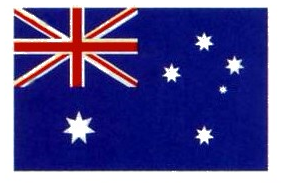 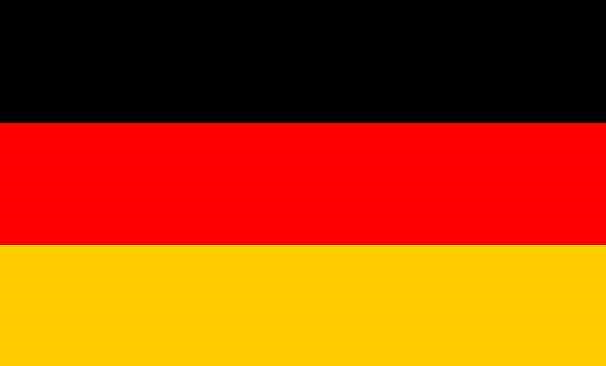 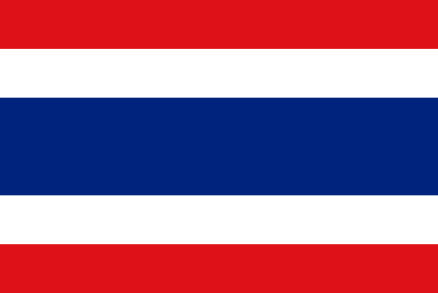 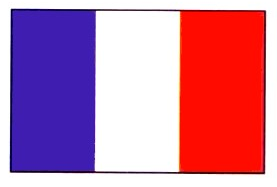 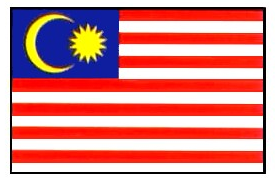 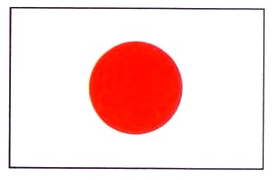 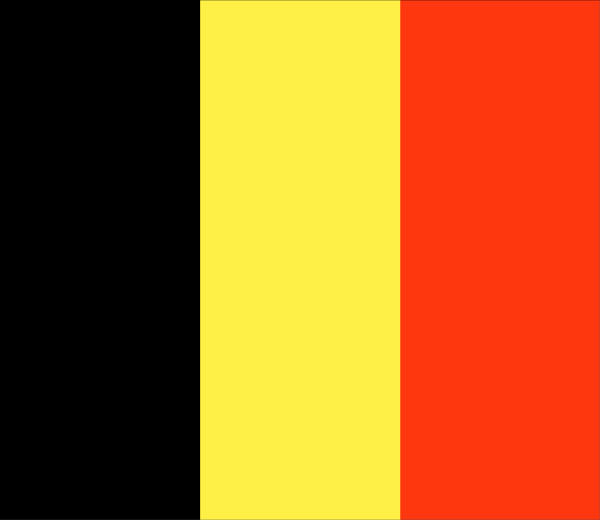 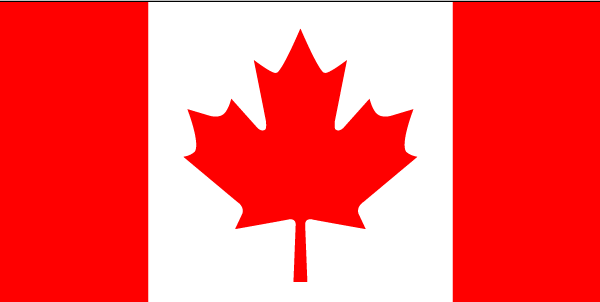 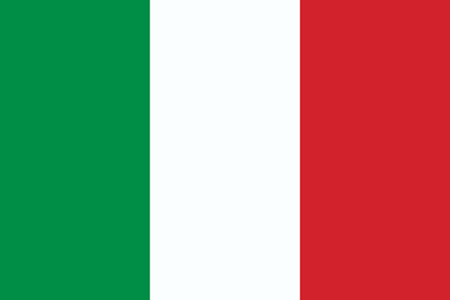 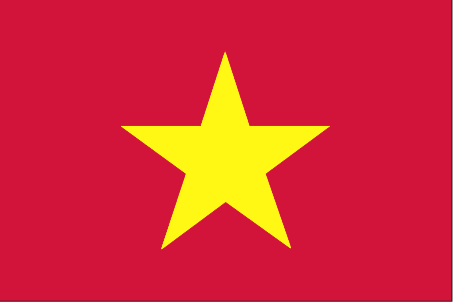 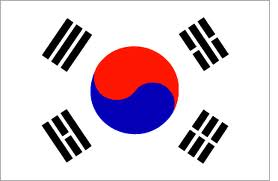 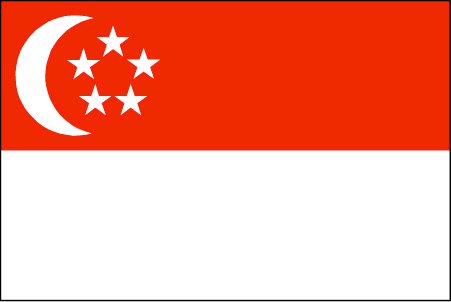 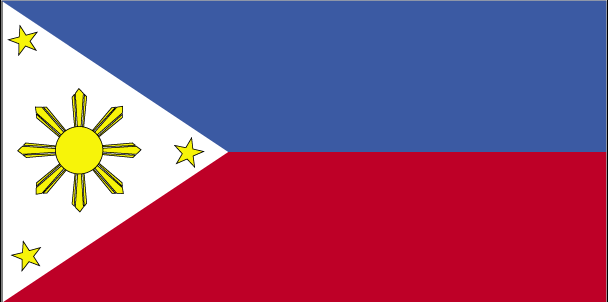 Q:　おくに　は　どちら　です　か。
	Okuni    wa   dochira  desu   ka?

A:　	オーストラリア　です。
	Oosutoraria            desu.
Q:　	どこ　から　きました　か。
	Doko   kara   kimashita ka?

A:　	ニュージーランド　から　です。
	Nyuujiirando              kara     desu.
Q: 	どこ　の　しゅっしん　です　か。
       Doko  no     shusshin      desu   ka?

A: 	アメリカ　の　しゅっしん　です。
       Amerika     no      shusshin       desu.
Q：	こくせき　は　なん　です　か。
	Kokuseki   wa    nan     desu   ka?

A: 	マレーシア　じん　です。
	Mareeshia        jin       desu.